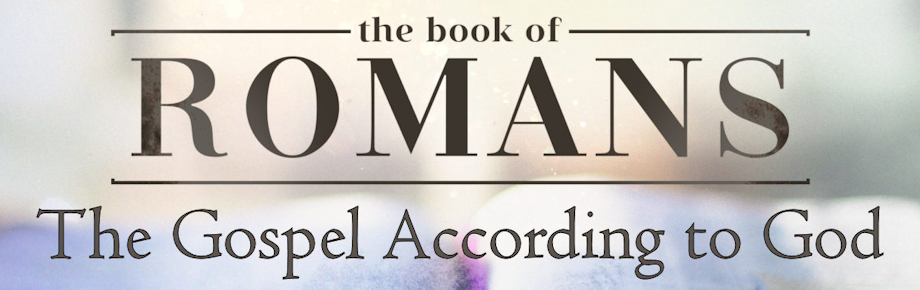 Are You in Adam or in Christ?
Romans 5:12-21 (Part 1)
Sunday, September 8, 2024
Romans 5:12-14
12 Therefore, just as through one man sin entered into the world, and death through sin, and so death spread to all men, because all sinned —  13 for until the Law sin was in the world, but sin is not imputed when there is no law. 14 Nevertheless death reigned from Adam until Moses, even over those who had not sinned in the likeness of the offense of Adam, who is a type of Him who was to come.
Romans 5:15-16
15 But the free gift is not like the transgression. For if by the transgression of the one the many died, much more did the grace of God and the gift by the grace of the one Man, Jesus Christ, abound to the many. 16 The gift is not like that which came through the one who sinned; for on the one hand the judgment arose from one transgression resulting in condemnation, but on the other hand the free gift arose from many transgressions resulting in justification. 17 For if by the transgression of the one, death reigned through the one, much more those who receive the abundance of grace and of the gift of righteousness will reign in life through the One, Jesus Christ.
Romans 5:18-21
18 So then as through one transgression there resulted condemnation to all men, even so through one act of righteousness there resulted justification of life to all men. 19 For as through the one man's disobedience the many were made sinners, even so through the obedience of the One the many will be made righteous. 20 The Law came in so that the transgression would increase; but where sin increased, grace abounded all the more, 21 so that, as sin reigned in death, even so grace would reign through righteousness to eternal life through Jesus Christ our Lord.
Outline of Romans 5:12-21
The Condemnation of Adam (5:12-14)
The Commendation of Christ (5:15-17)
The Contradistinction between Adam and Christ (5:18-21))
The Contrast Between the Two: Adam and Christ
There are two representatives: 
Adam and Christ 

There are two acts: 
One of sin against God 
and one of obedience to God

There are two results: 
death or life 

There are two races: 
Adam’s hell-bound race; Christ’s reconciled race
I. The Condemnation of Adam (5:12-14)
The introduction of sin into the world (5:12a)
Therefore, just as through one man sin entered into the world…
Genesis 2:15-17
15 Then the LORD God took the man and put him into the garden of Eden to cultivate it and keep it. 16 The LORD God commanded the man, saying, ‘From any tree of the garden you may eat freely; 17 but from the tree of the knowledge of good and evil you shall not eat, for in the day that you eat from it you will surely die.’
1 Corinthians 15:22a
For as in Adam all die…
I. The Condemnation of Adam (5:12-14)
The introduction of sin into the world (5:12a)
The inception of death into the world (5:12b)
Therefore, just as through one man sin entered into the world, and death through sin…
Matthew 15:19
For out of the heart come evil thoughts, murders, adulteries, fornications, thefts, false witness, slanders.
Three types of death
Spiritual death – being separated from God because of one’s sin.
Physical death – being separated from a living body.
Eternal death – being eternally separated from all the goodness and blessings of God left only to endure a place of eternal torment called the lake of fire.
I. The Condemnation of Adam (5:12-14)
The introduction of sin into the world (5:12a)
The inception of death into the world (5:12b)
The infection of death in the world (5:12c)
and so death spread to all men, because all sinned
Psalm 51:5
Behold, I was brought forth in iniquity, And in sin my mother conceived me.
1 Corinthians 15:22
For as in Adam all die, 
so also in Christ all will be made alive.
I. The Condemnation of Adam (5:12-14)
The introduction of sin into the world (5:12a)
The inception of death into the world (5:12b)
The infection of death in the world (5:12c)
The experience of humanity (5:13-14)
13 for until the Law sin was in the world, but sin is not imputed when there is no law. 14 Nevertheless death reigned from Adam until Moses, even over those who had not sinned in the likeness of the offense of Adam, who is a type of Him who was to come.
Applications
We must not doubt the historicity of Adam and Eve. If we do, we reject the Gospel.
Romans 5:12-14 presents to us what theologians referred to as the doctrine of original sin. We need to understand original sin.
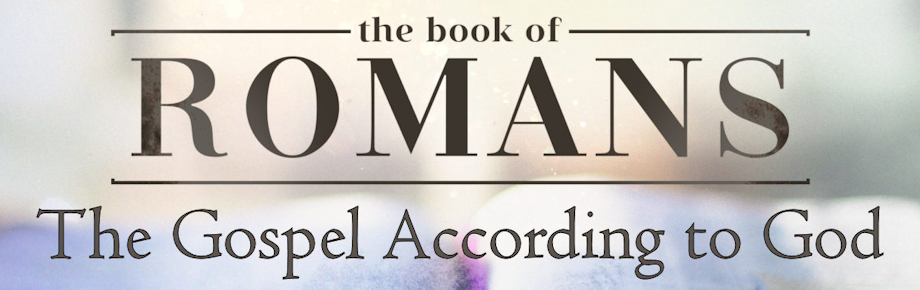 Are You in Adam or in Christ?
Romans 5:12-21 (Part 1)
Sunday, September 8, 2024